Kirkko-Keskiajan mahtitekijä
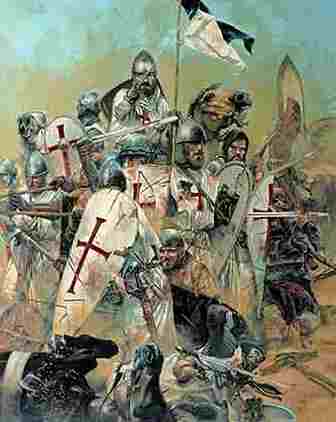 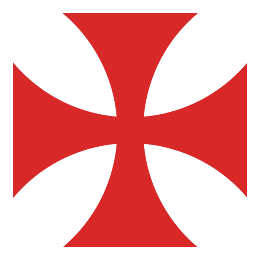 Kirkko keräsi veroja
Vaikutti voimakkaasti ihmisten maailmankuvaan
Teki ristiretkiä 
Kirkon sotaretkiä, jotka suuntautuivat pääosin Lähi-Itään 1000-luvun alkupuolella.
Kirkko yhdisti hajanaista Eurooppaa
Kirkko vaikutti tieteeseen ja taiteeseen, jotka olivat uskonnollisia.